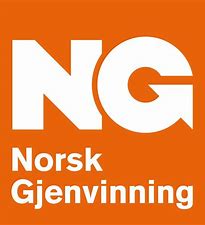 Norsk Gjenvinning-avtalen – kan kravene til oss forenkles og gjøres billigere?

Avdeling Vest ønsker en diskusjon angående farlig avfall og forbedringspunkter knyttet til de aktørene som håndterer dette i markedet
Bakgrunn for diskusjonen:Når Norsk Gjenvinning mottar farlig avfall så knuses glasset og det som kan sendes til Norsk Glava går som rent avfall.  Spacerkant samt ramme som det har stått i forbrennes i spesialovn med ekstra høy brennkapasitet  (finnes bare på Østlandet i følge NG)
Avdeling Vest har følgende kommentarer:
Priser på klorparafiner/eftalater er på et meget høyt nivå
Eks: På Vestlandet (og andre områder utenfor det sentrale Østlandet) er NG dyrere enn andre aktuelle aktører fordi avfallet må fraktes til godkjent mottak på Østlandet 

Ordninger for innhenting av glassene oppfattes som veldig lite strømlinjeformet og svært tungvinte   
Eks: Ettersom NG ikke håndterer avfallet lokalt, men frakter det videre østover er det bla. krav til at ruter må plasseres på pall i hel stand. Dette er et tidkrevende og tungvint krav
NG avdeling Vest og Øst opererer også med ulike rutiner/krav – det blir tungvint for oss som kunder å forholde oss til
Diskusjon:
Kan glassmesteren få ta del i håndteringen av dette avfallet og samtidig få en vesentlig kostnadsbesparelse?
Kan glassmesteren få ta del i å skille farlig avfall (spacer-kant) fra rent glass som regnes som en meget etterspurt ressurs (spesielt hos Norsk Glava)? 
Vi mener at vi kunne klart denne delen av jobben selv, dette vil være kostnadsbesparende jf. tonnasje-pris 
Alternativt: kan vi i fellesskap lage en tilsvarende subsidie-ordning som på PCB-avfall? (Nåværende kostnad: 1200,-)